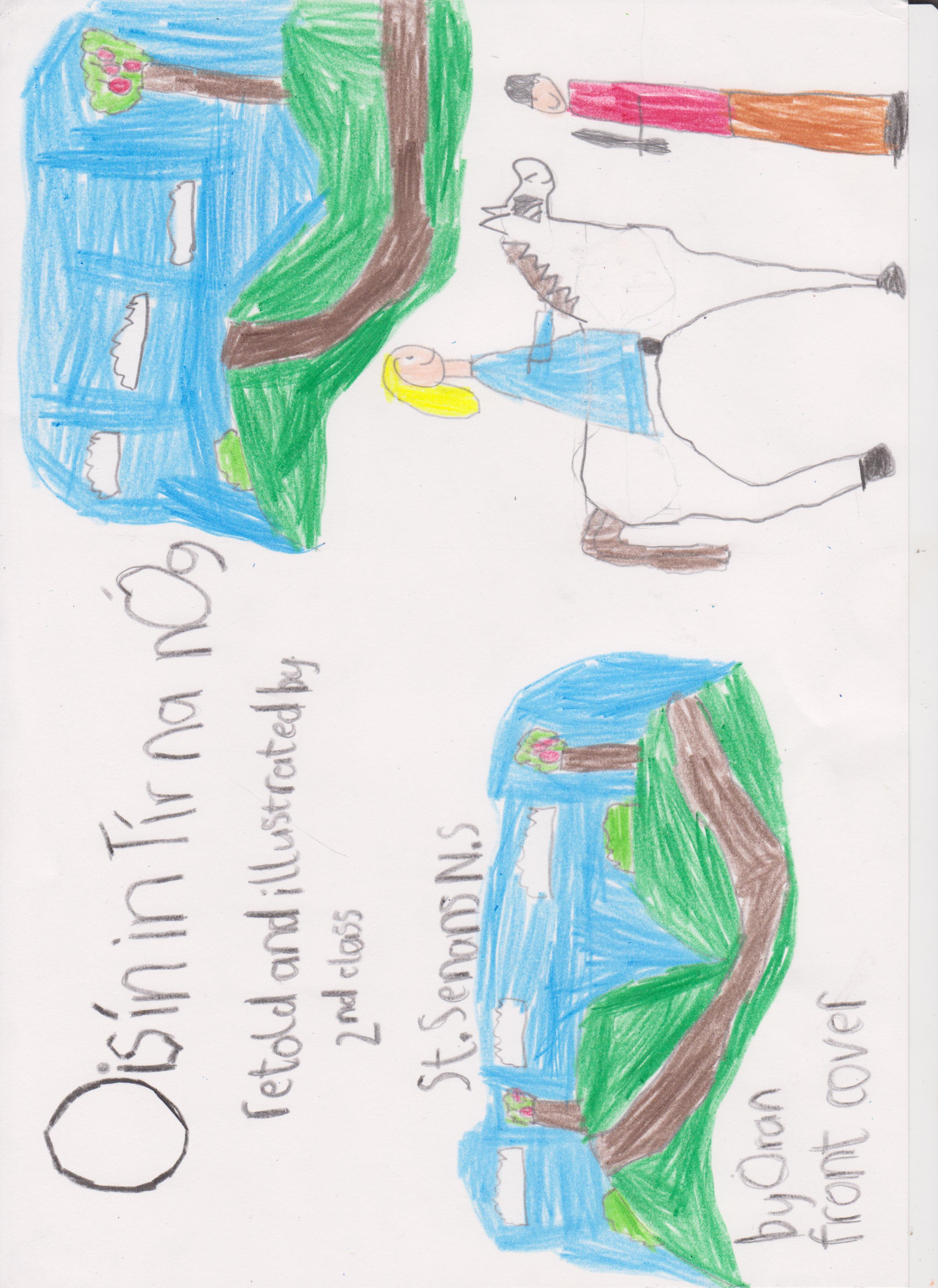 These are the characters from Oisín in Tír na nÓg. 
There is Niamh Cinn Óir, the Fianna, the magical horse and Oisín. 
Fionn was the leader of the Fianna. Fionn means 'fair-haired'.
                                Teagan
Long ago in Ireland there lived a great warrior called Oisín.





Kate
One morning Oisín was out hunting. 
He was with his father, Fionn Mac Cumhaill, and the men of the Fianna.
Oisín heard a sound close by.

William
Oisín saw a young woman riding a white horse. 
Her hair was golden and shone in the sun like a crown. 
She wore a beautiful blue dress with stars all over it.

Ellen
She said “My name is Niamh Cinn Óir, my father  is the king of Tír na nÓg. 
It is a magical land where no one  grows old.Oisín I want you to go there with me.”

Oisín Fleming
Niamh held out her hand and Oisín took it. 
He was sad to leave his father and friends, but he wanted to go to Tír na nÓg.

Rhiann
0isín got up on the fine white horse with Niamh.
They galloped across the silver seas into the magical land of Tír na nÓg.

Matthew
Oisín loved his new home in Tír na nÓg, a land where nobody ever grew old. 
But, as time went by, he began to miss Ireland.

Niamh
Oisín spoke to Niamh,
 ''I miss my friends and family in Ireland. Why don't we visit Ireland together?'' 
But Niamh could not leave Tír na nÓg. She begged Oisín not to go.

Alannah
In the end, Niamh agreed. 
“Take my magical white horse,” she told Oisín.Do not get off this horse, if your feet touch the ground, you will never be able to return to Tír na nÓg!

Emily
Oisín promised to stay on the horse and come back soon. 
Niamh cried as she watched her horse carry Oisín across the hills and away from 
Tír na nÓg.

Oisín Byrne
When he got back to Ireland it was much different. 
The place where his father’s great hall had been was now a rocky hill covered in weeds and wild blackberry bushes.

Feidhlim
Oisín rode over to some men who were trying to move a huge rock from a field.
 “My name is Oisín,son of Fionn Mac Cumhaill. Where can I find him and his warriors, the Fianna?” he asked.

Brian
The men stared at Oisín. He was the biggest and strongest man they had ever seen. 
One of them spoke, 
“I have heard of the Fianna. They were great warriors, but they died about 300 years ago”.

Aoife
Oisín felt very sad. He had been in Tír na nÓg for just three years, but time was different there. 
Oisín was still a young man, even though 300 years had passed in Ireland.

Jason
Oisín leaned over to use his strength to help the men move the huge rock. 
The rock began to move, but Oisín lost his balance and fell from the magical white horse.

Summer
The moment Oisín touched the ground he became a very old man. 
The magical horse galloped away and Oisín knew he would never return to Niamh and Tír na nÓg.

Lexi
The men carried Oisín to their village and looked after him .
Oisín told them all about his life in Tír na nÓg with Niamh. 
He told them many stories about the Fianna and his father,Fionn Mac Cumhaill.

Emma
The stories of Fionn and the Fianna have been passed down through generations.

If you enjoyed our version of this famous myth you can check it out on the school website.
www.stsenans.weebly.com 

Rubi
By Patrick